周會主題：二十四節氣
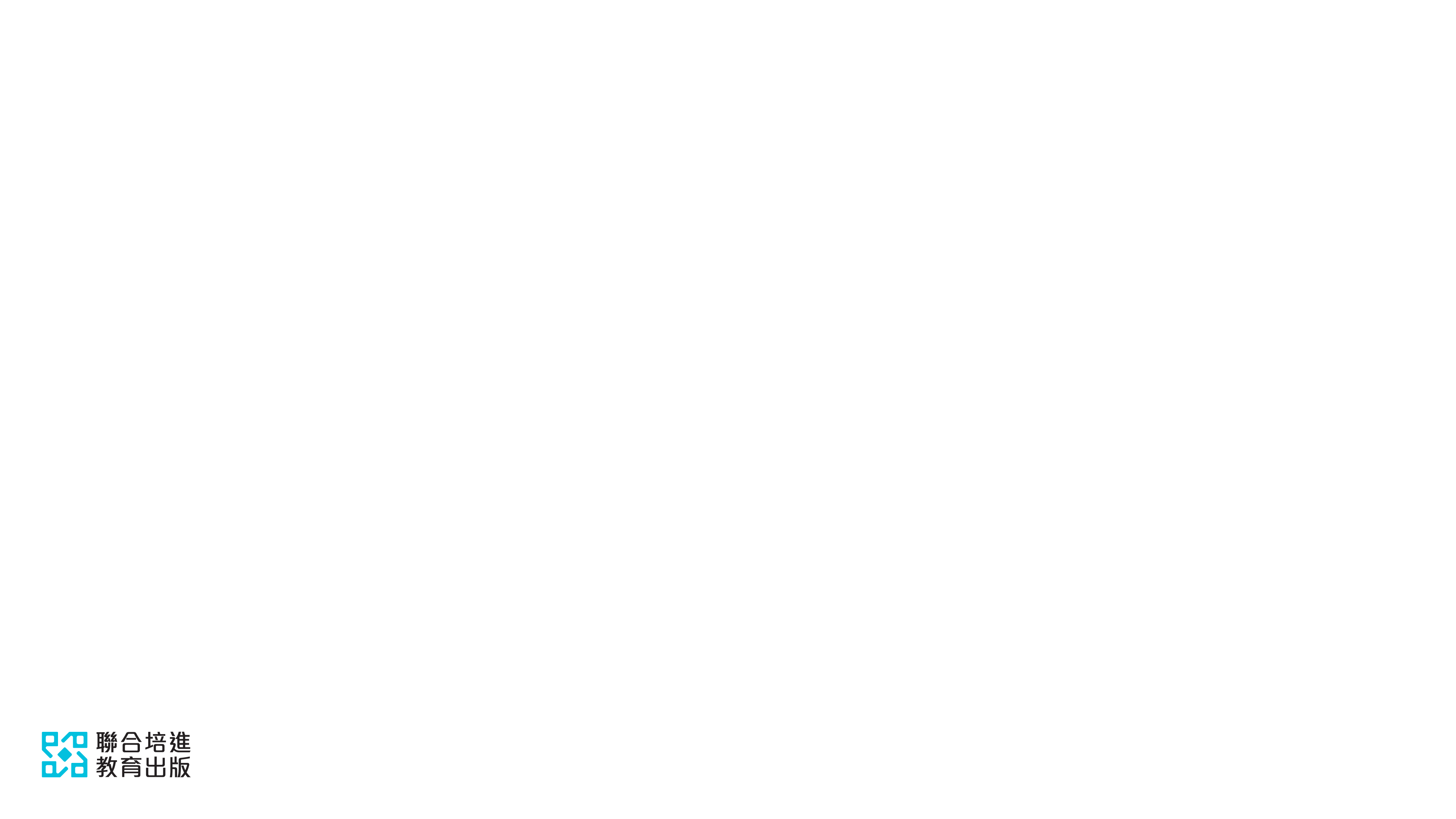 1
二十四節氣
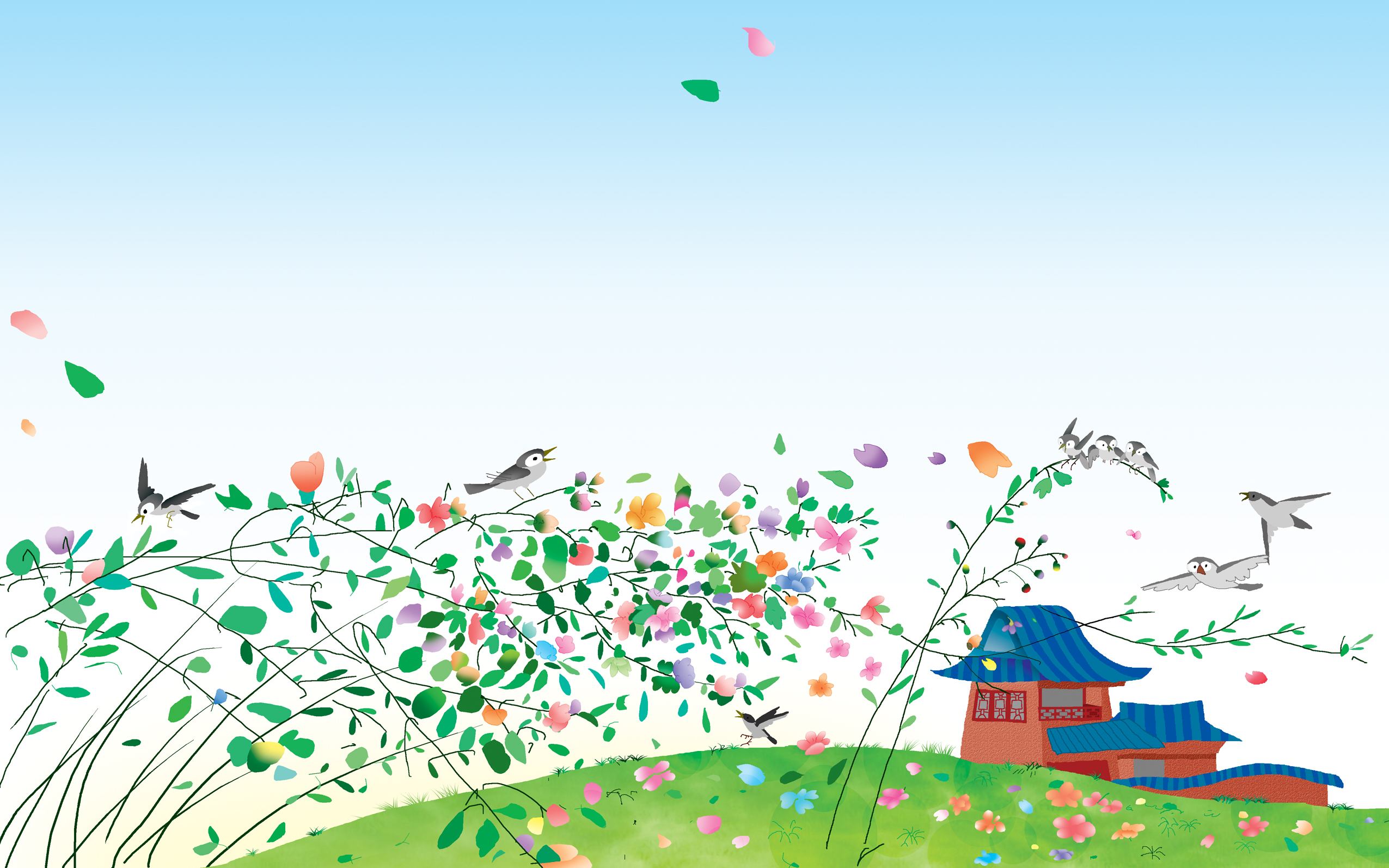 周會主題：二十四節氣
2
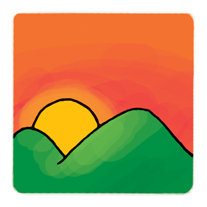 「二十四節氣」的意思
二十四節氣是中國的曆法
通過長期觀察地球公轉現象
總結出一年中物候、季節的變化
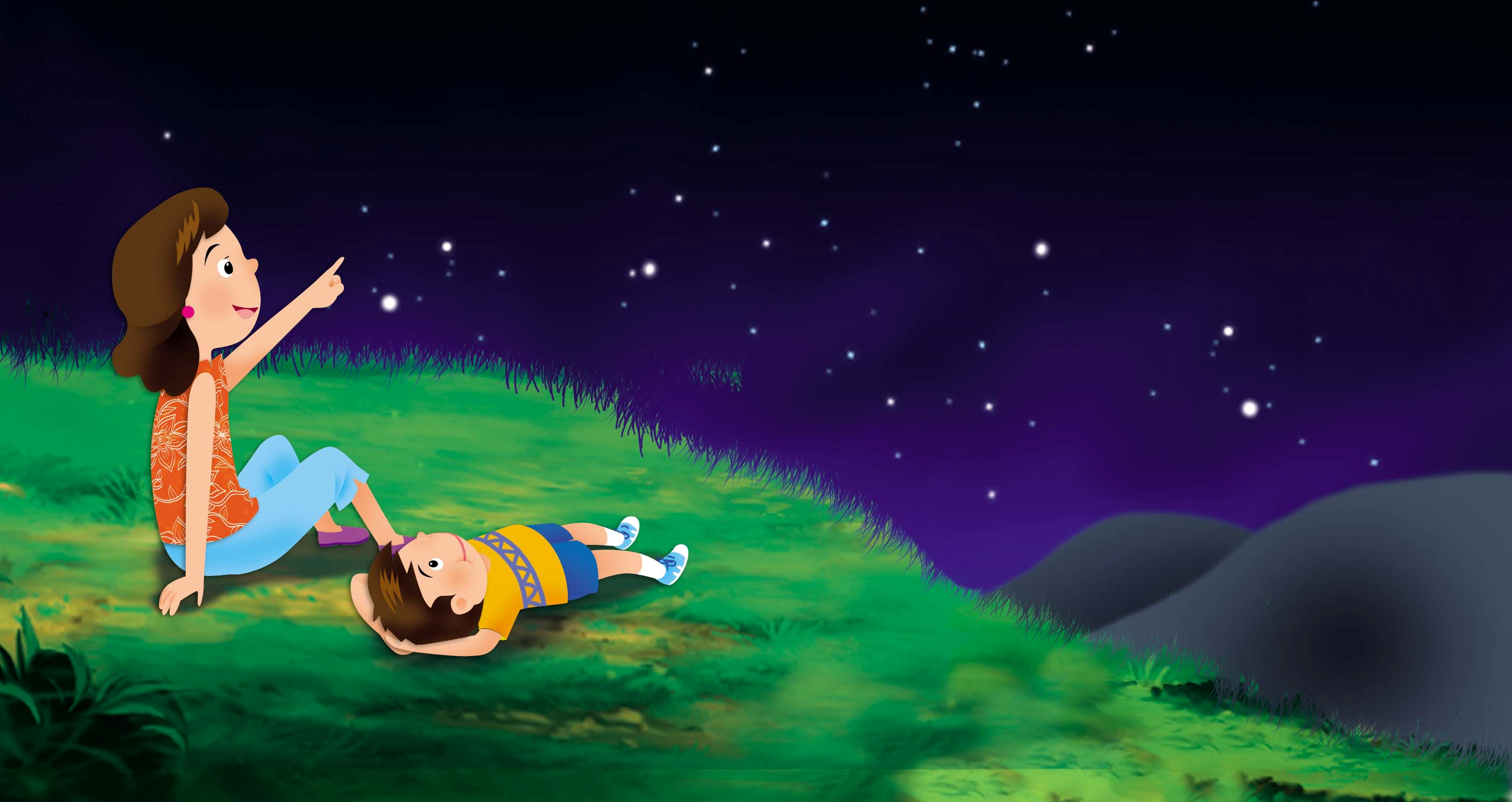 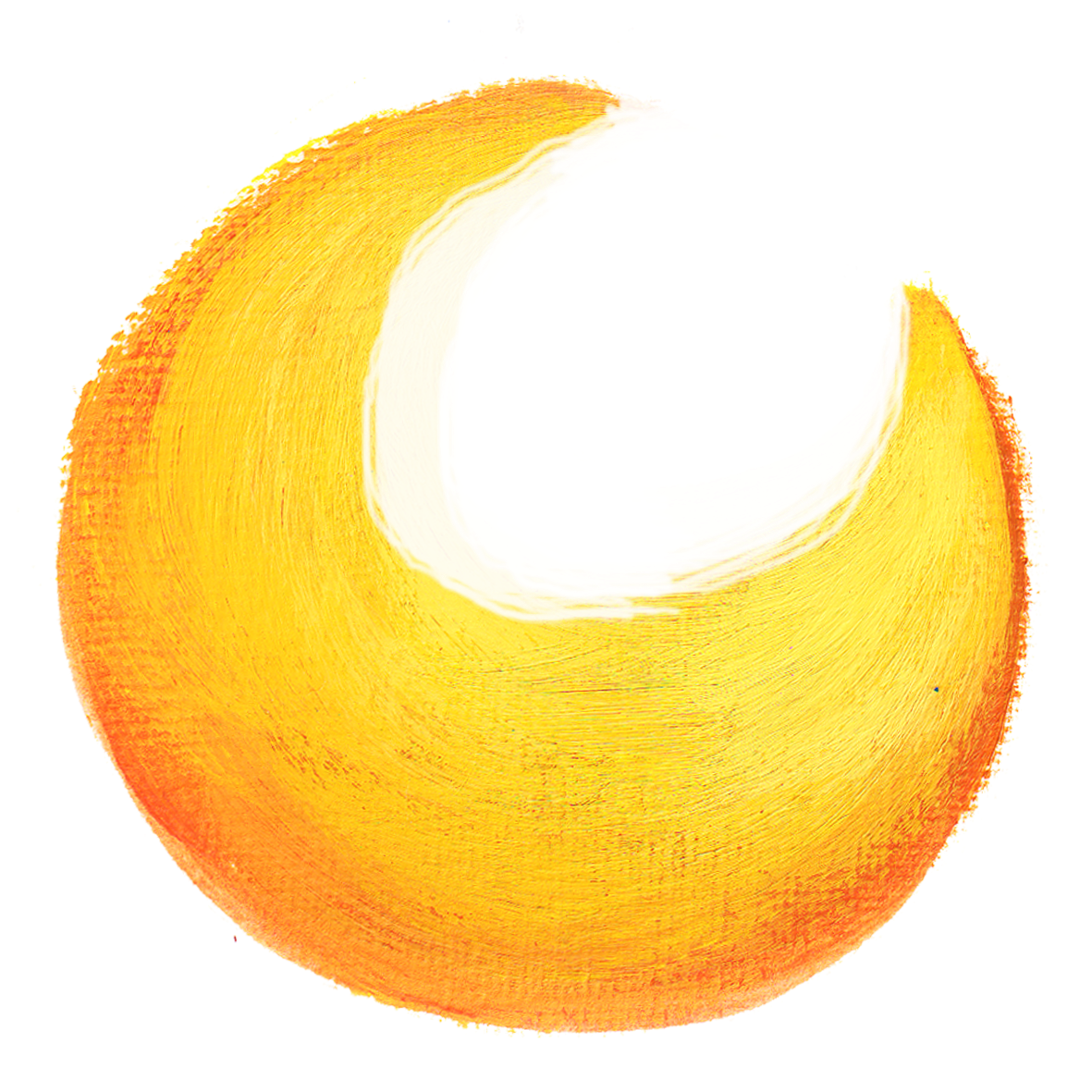 周會主題：二十四節氣
3
「二十四節氣」的意思
立春
春分
立夏
夏至
立秋
秋分
立冬
冬至
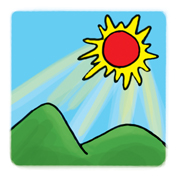 反映季節
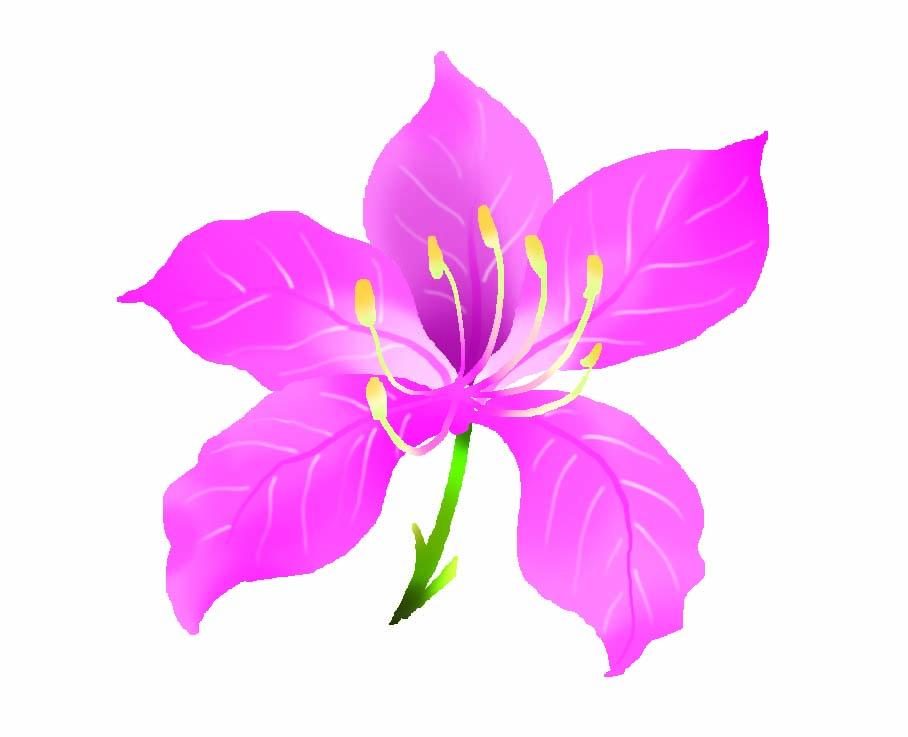 周會主題：二十四節氣
4
「二十四節氣」的意思
小暑
大暑
處暑
小寒
大寒
象徵温度變化
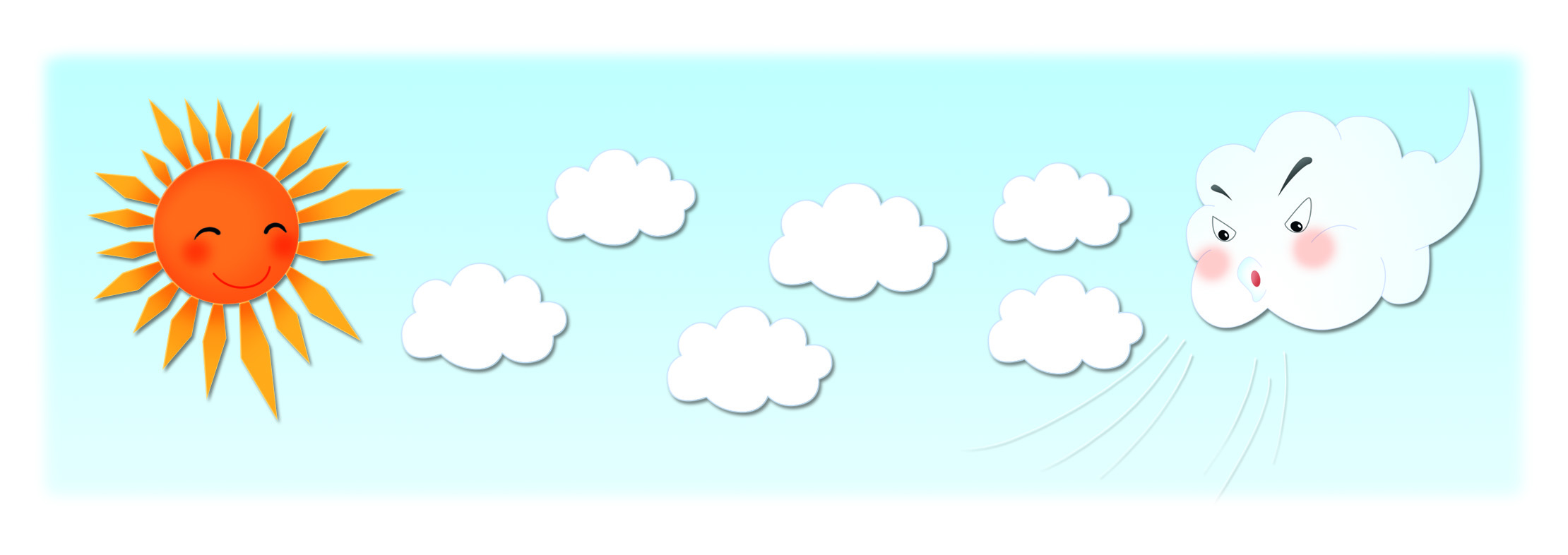 周會主題：二十四節氣
5
「二十四節氣」的意思
雨水
穀雨
白露
寒露
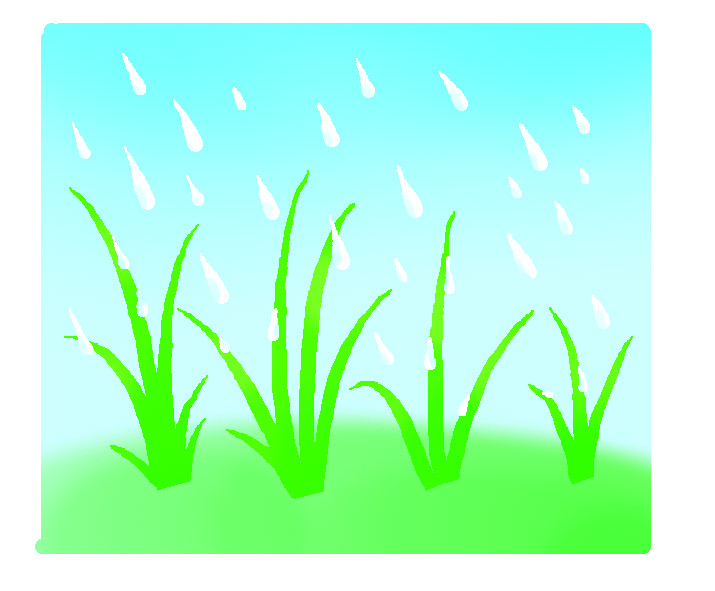 霜降
小雪
大雪
反映降水現象
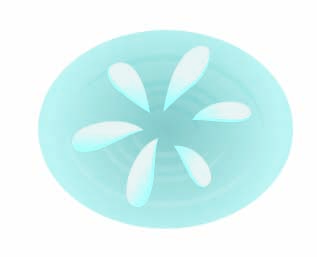 周會主題：二十四節氣
6
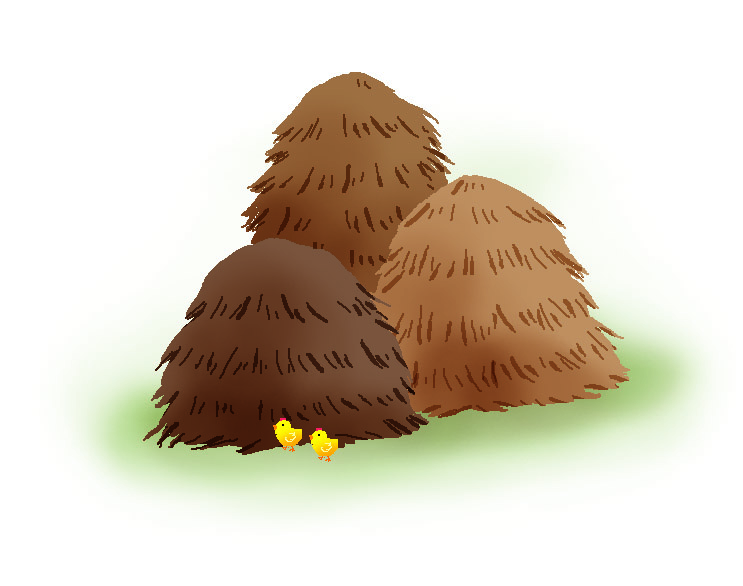 「二十四節氣」的意思
驚蟄
清明
反映物候現象
小滿
芒種
反映農事活動
周會主題：二十四節氣
7
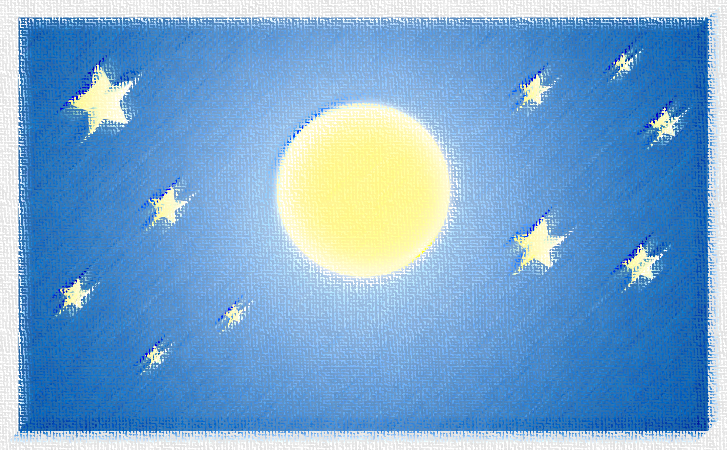 「二十四節氣」的起源
春秋戰國時，已有冬至、夏至、春分、秋分
秦漢年間確立二十四節氣
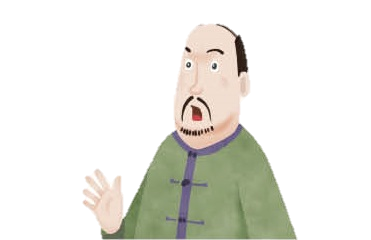 周會主題：二十四節氣
8
雨水這個節氣有着充沛的降雨量，適合耕作柑橘和甘蔗。
中華民族智慧
古人運用二十四節氣幫助務農
種植符合時令的作物可以事半功倍
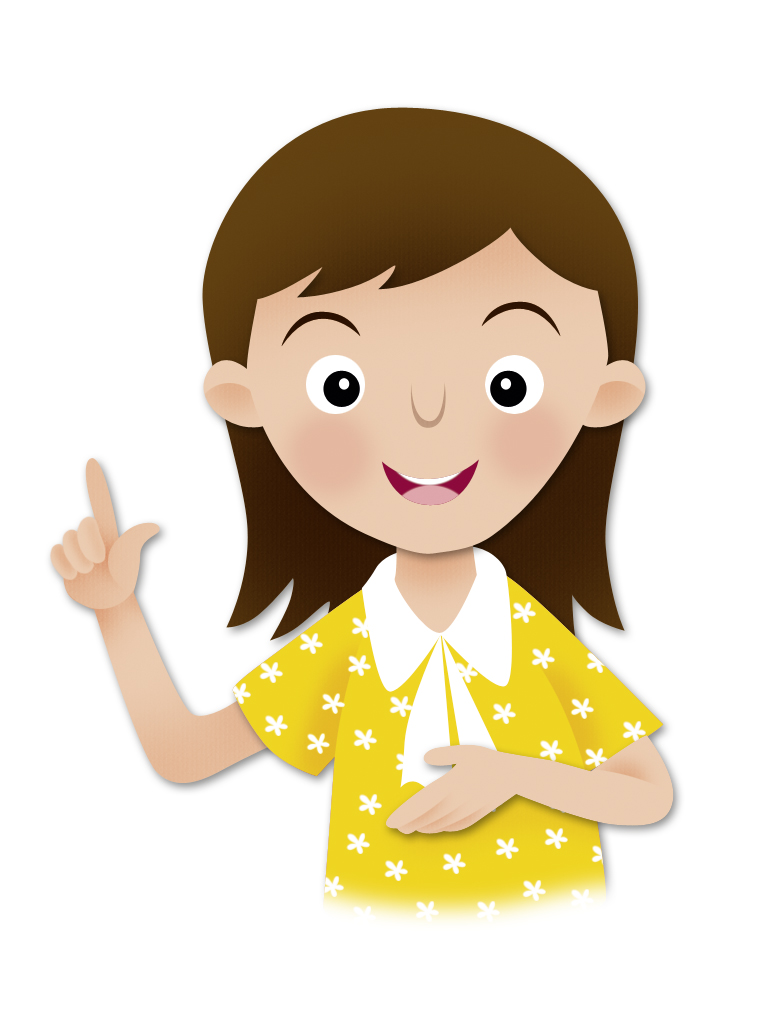 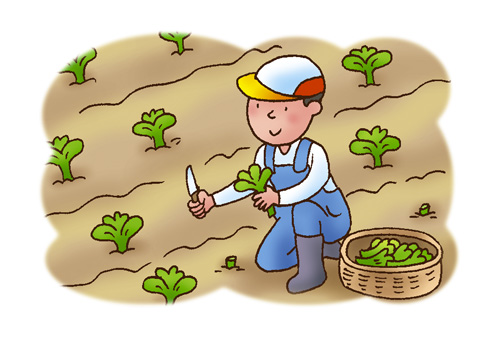 周會主題：二十四節氣
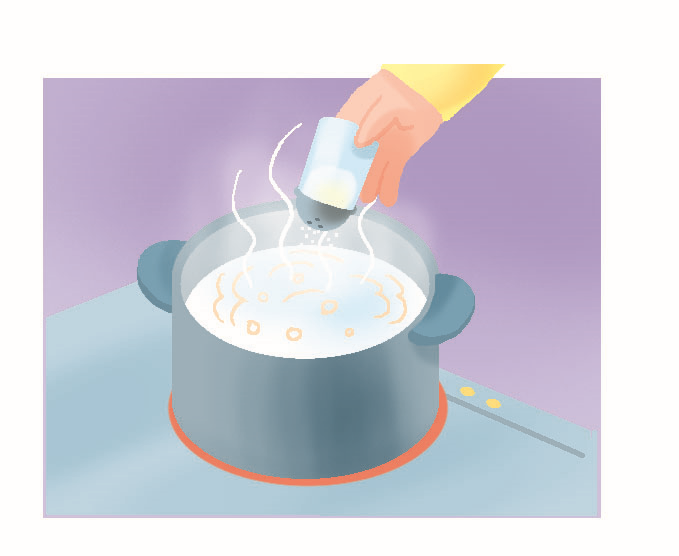 9
有關的民間習俗
冬至：一年中日照最短，夜晚最長的一天
「冬至」是冬天到此為止的意思
南方地區：一般會吃湯圓，寓意美滿、團圓
北方地區：習慣吃餃子
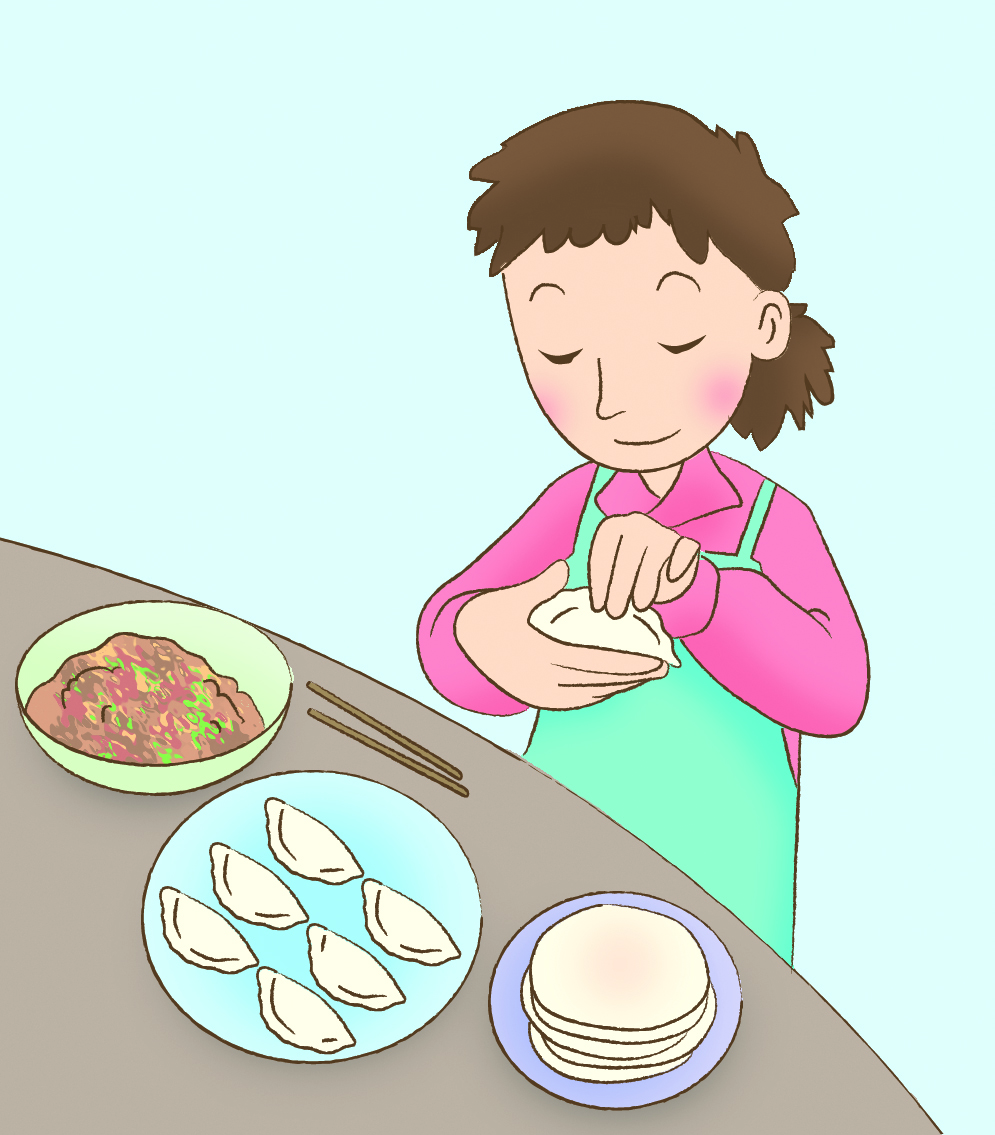 周會主題：二十四節氣
10
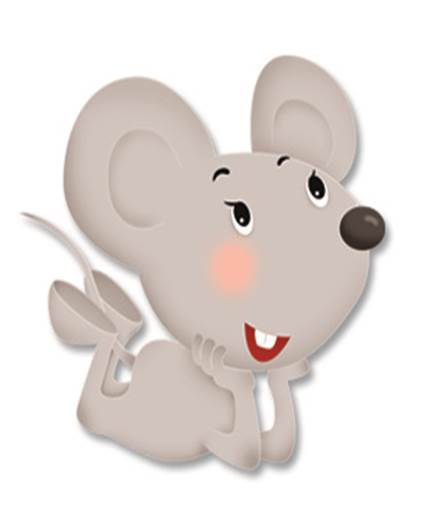 有關的民間習俗
「打小人」是驚蟄節氣中演變出來
驚蟄象徵春雷震響，喚醒冬眠中的蛇蟲鼠蟻
古時驚蟄當日，人們會用清香、艾草驅趕蛇蟲蚊鼠
演變成不順心者拍打對頭人和驅趕霉運的習慣，是「打小人」的前身
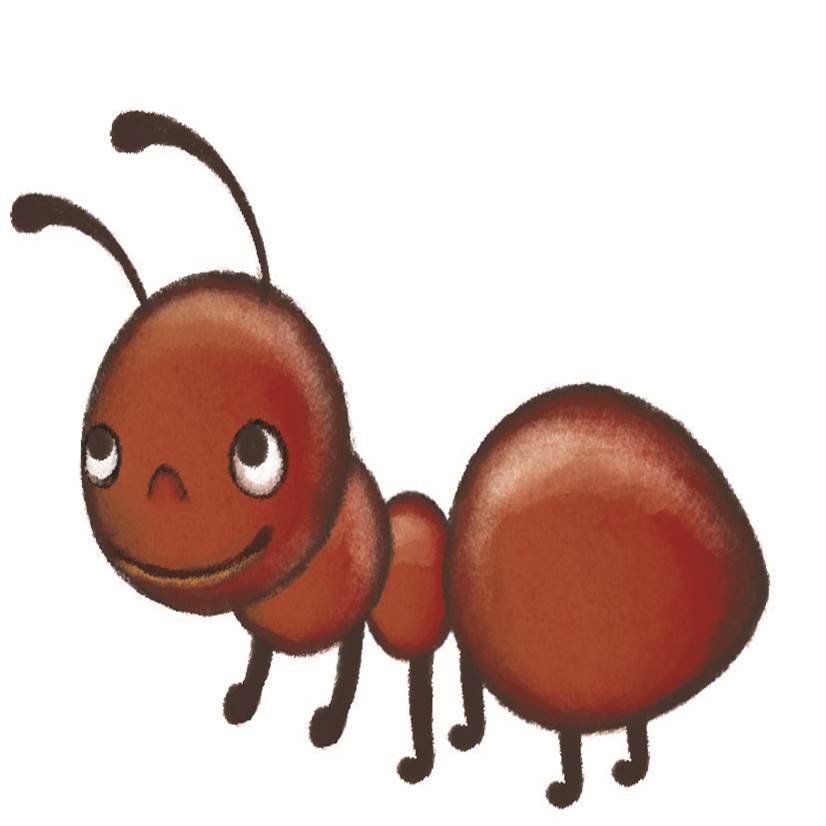 周會主題：二十四節氣
11
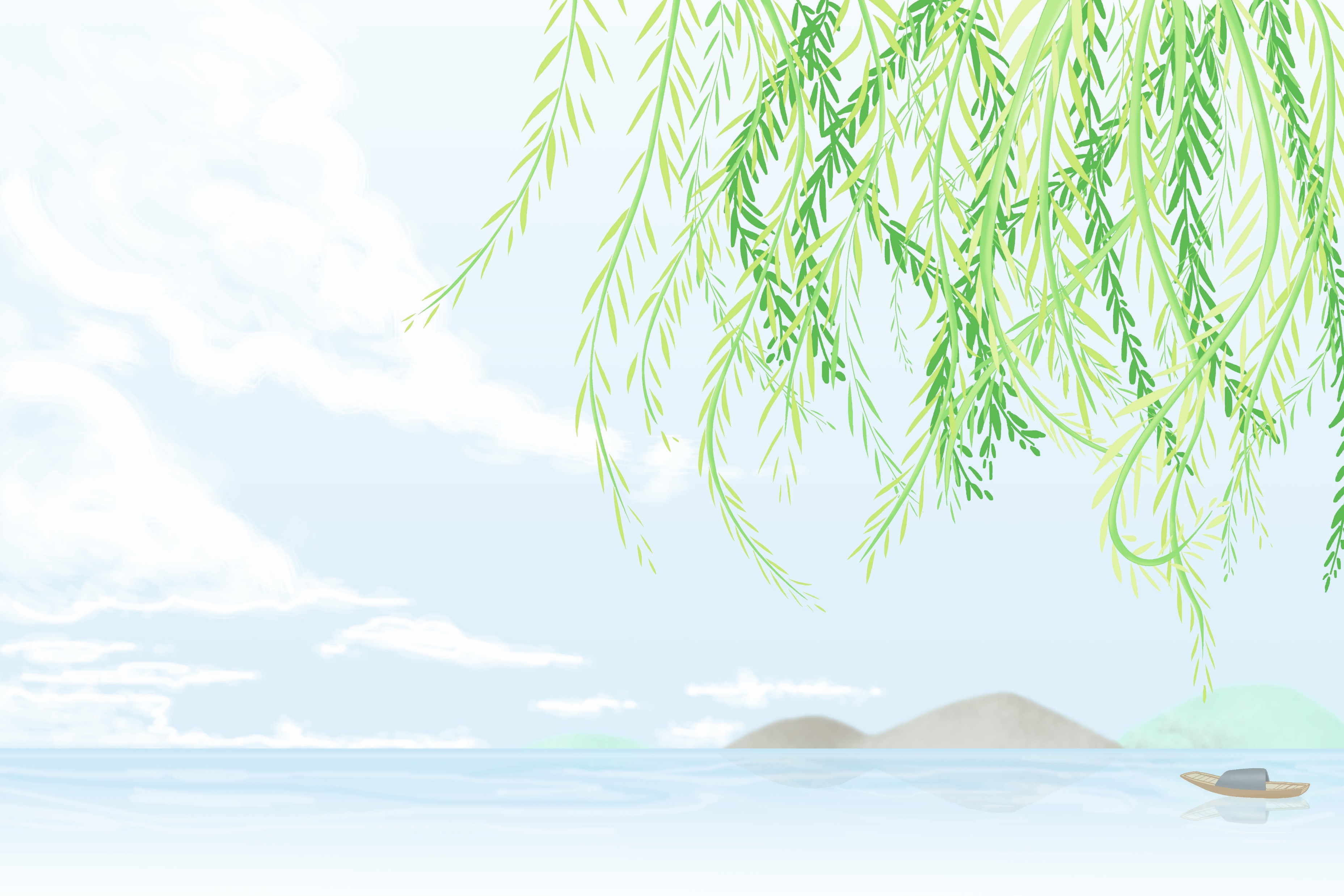 跟二十四節有關的詩詞
《清明》杜牧
清明時節雨紛紛，
路上行人欲斷魂。
借問酒家何處有？
牧童遙指杏花村。
交代環境和氣氛
寫出了人物，顯示了人物的悽慘迷惘的心境
提出了如何擺脱這種心境的辦法
寫答話帶出行動
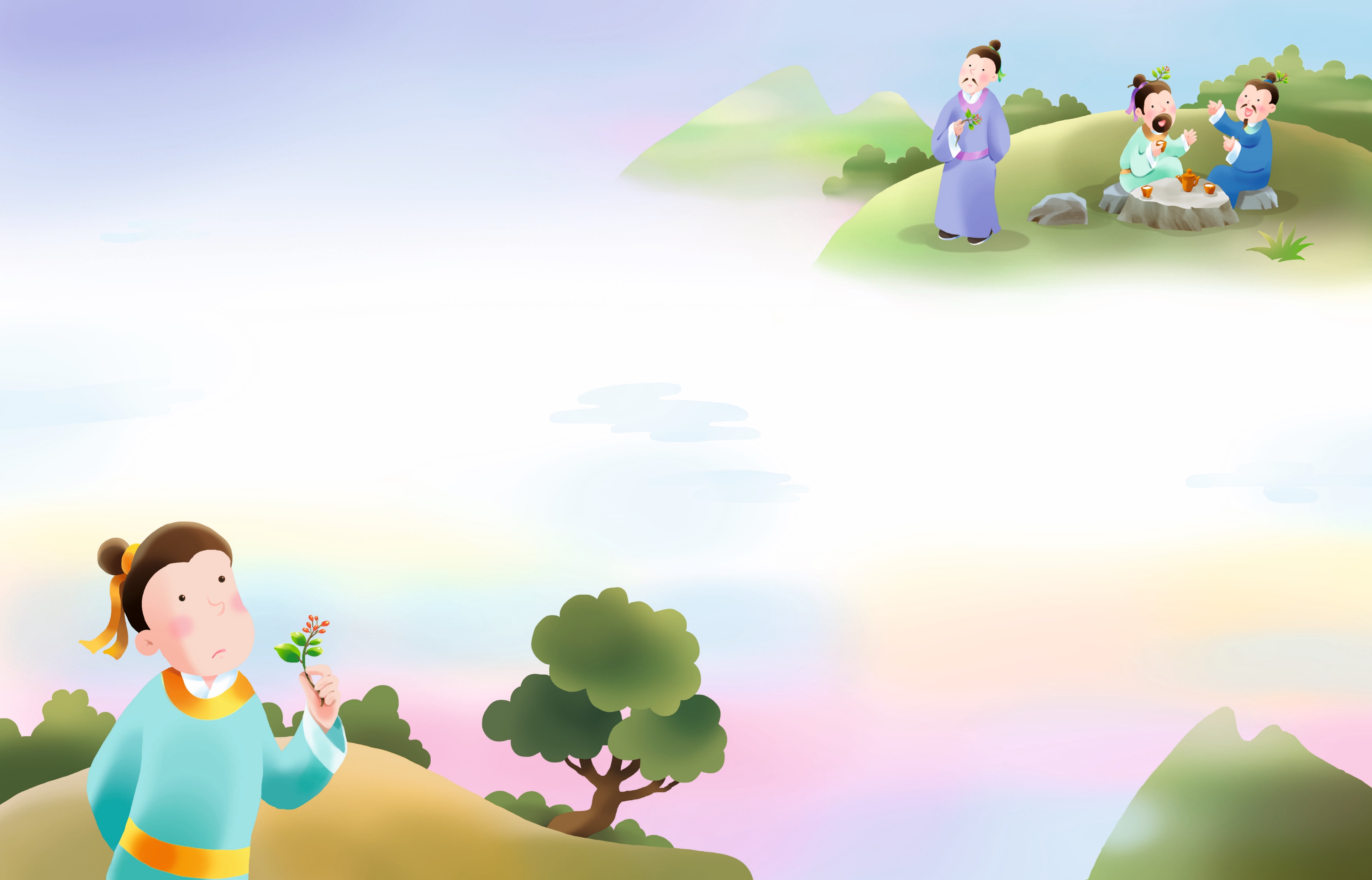 周會主題：二十四節氣
12
二十四節氣在2016年被列入
聯合國教科文組織的《人類非物質文化遺產代表作名錄》
 瞭解中華文化的寶貴之處
 守護這些獨特的文化並傳承下去